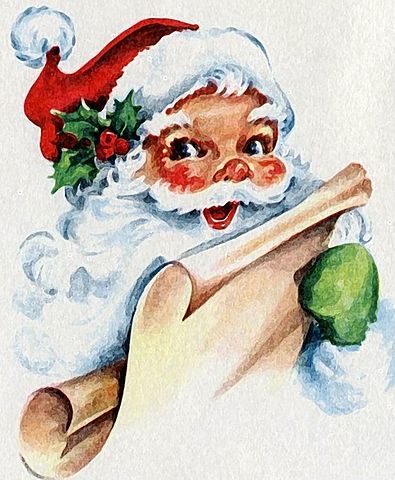 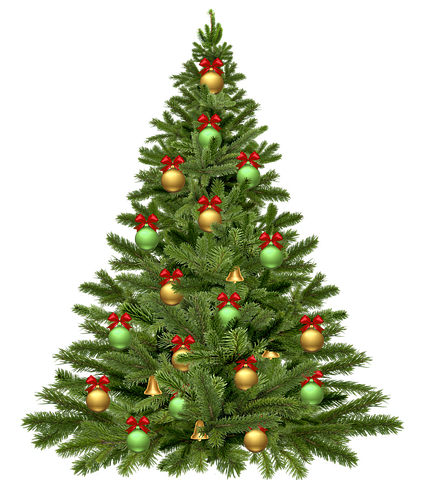 ጽሕዲ ልደት/ Juletre
ቀይሕ/ Rød
ባባ ናታለ/ Julenisse
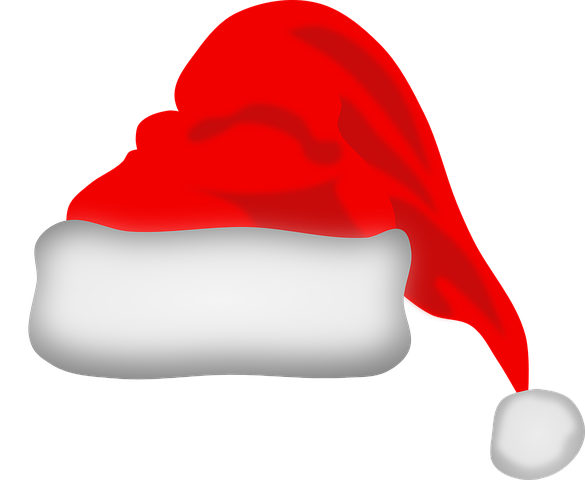 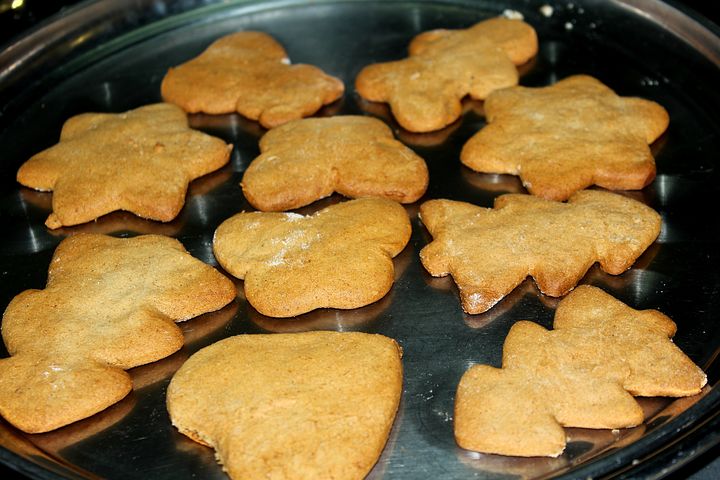 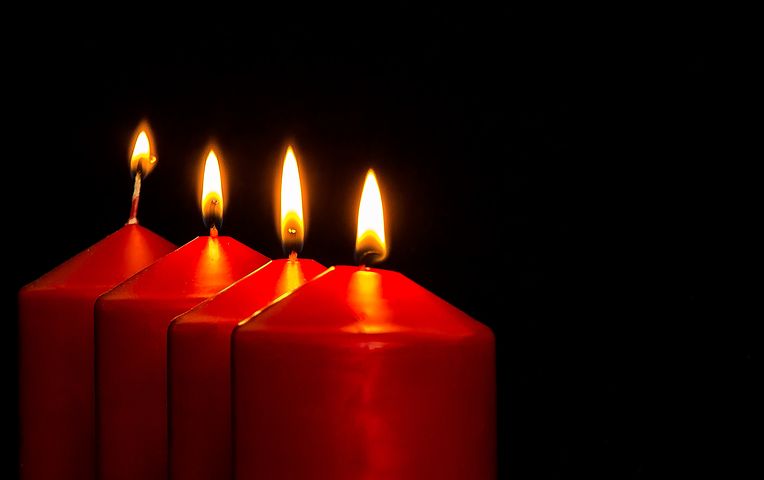 ሕብስቲ ጅንጅብል/
Pepperkake
ቆቢዕ ባባ ናታለ/Nisselue
ሽምዓ/ Lys
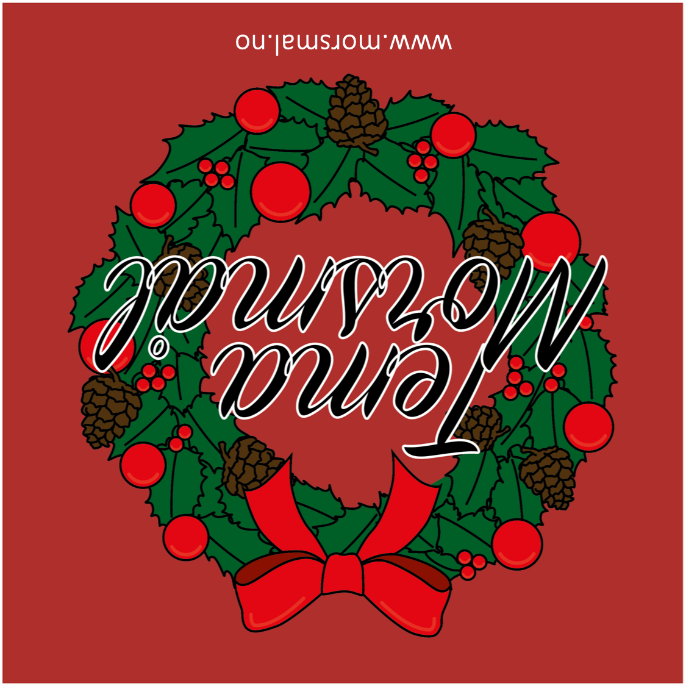 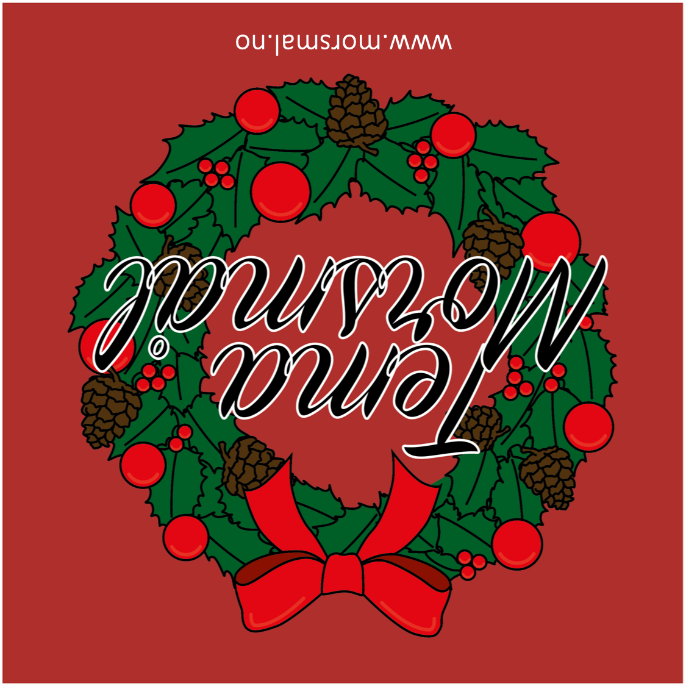 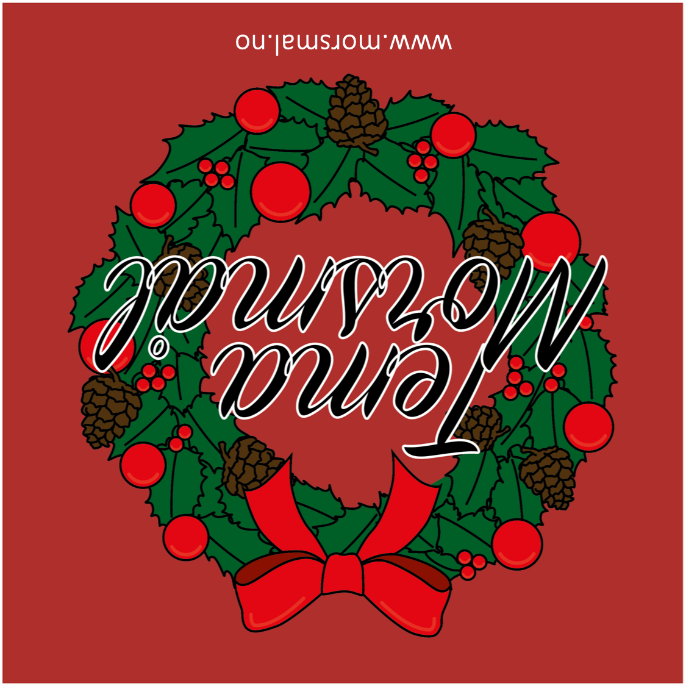 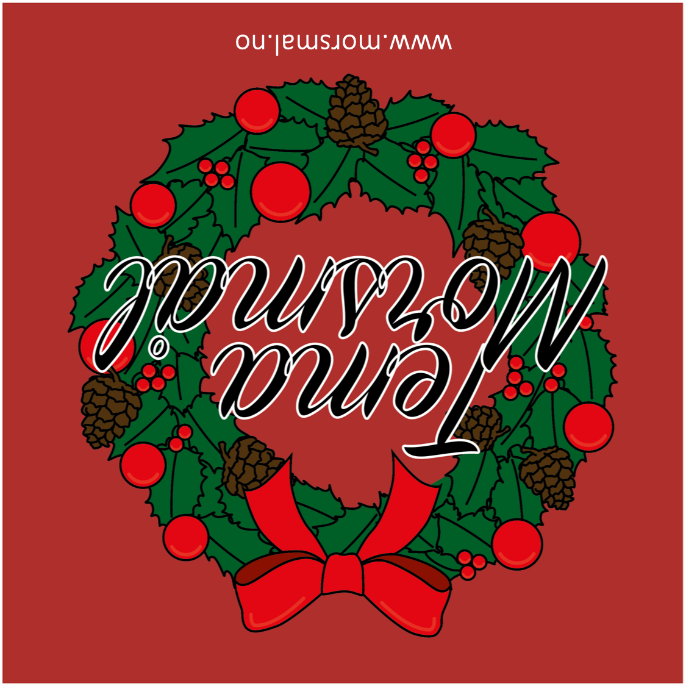 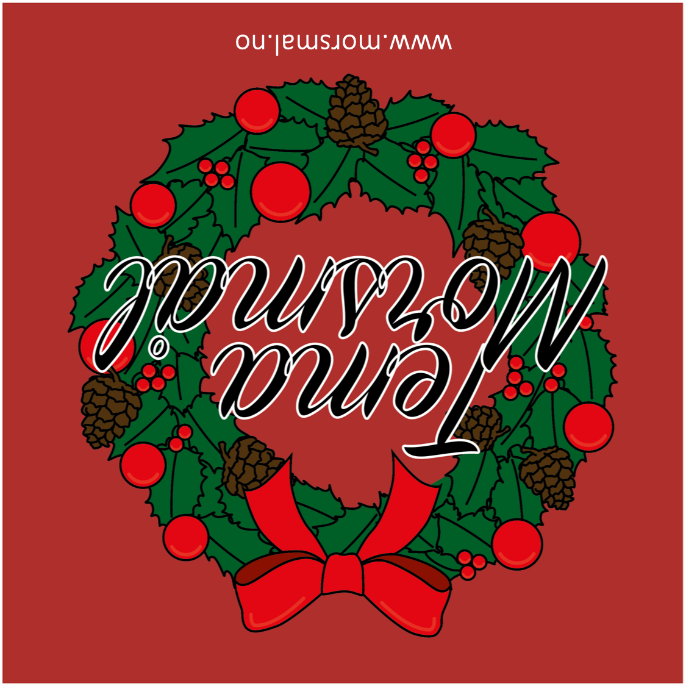 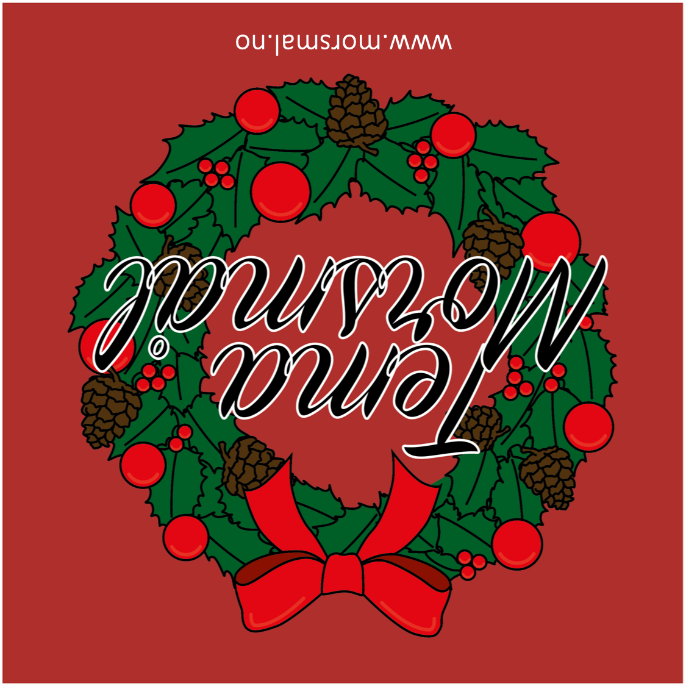 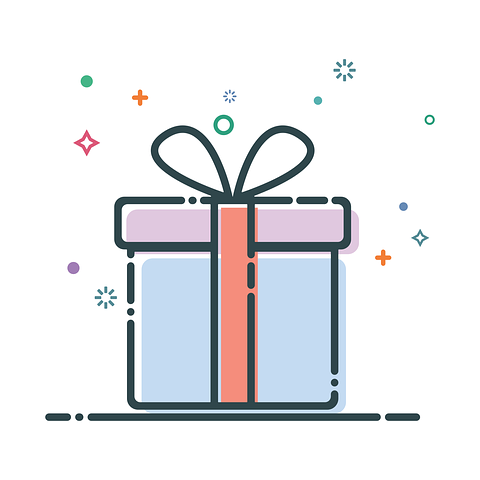 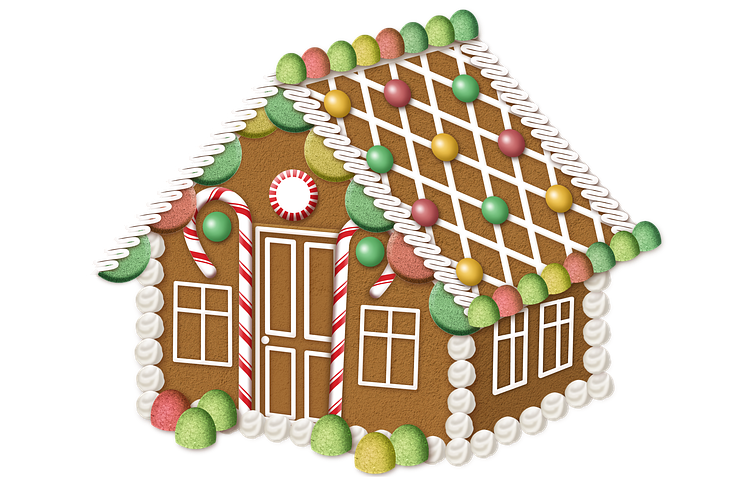 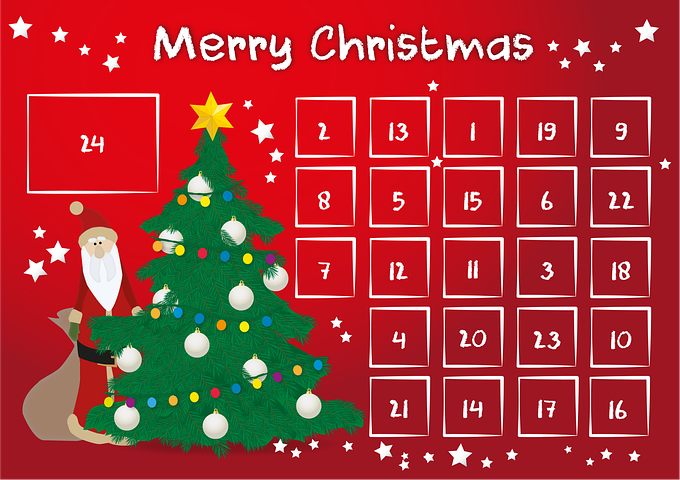 ካላንደር ልደት/ Julekalender
ገዛ ሕብስቲ ጅንጅብል/
 pepperkakehus
ህያብ/ Gave
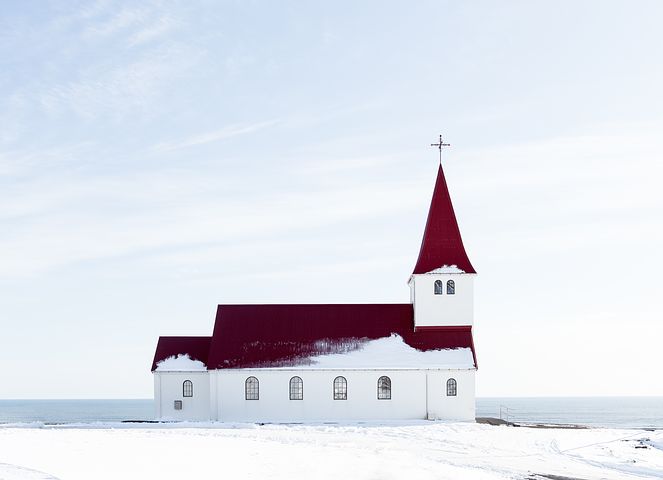 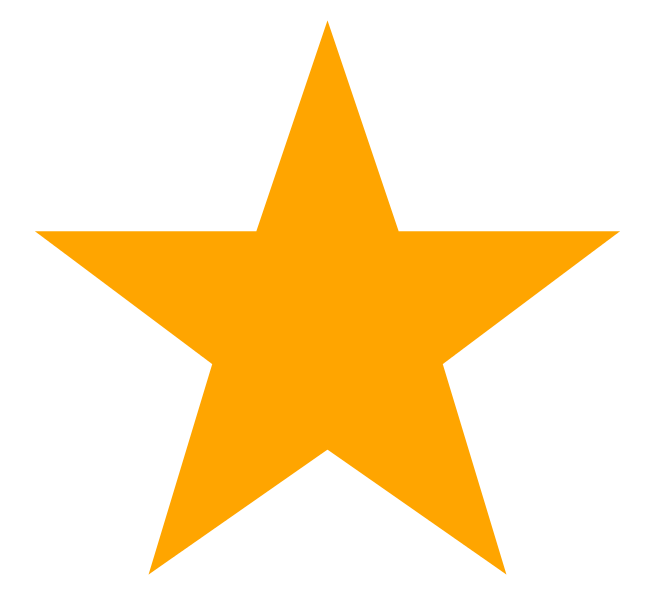 ኮኾብ/ Stjerne
ቀጠልያ/ Grønn
ቤተክርስትያን/kirke
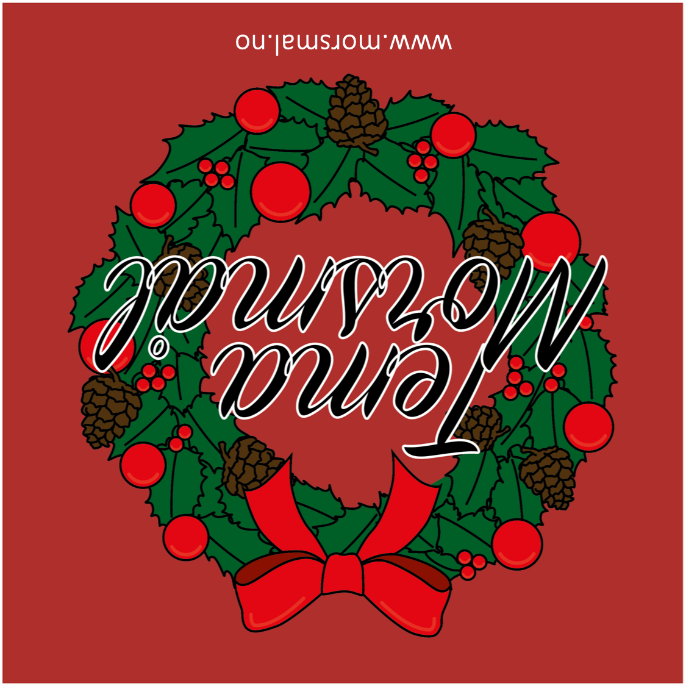 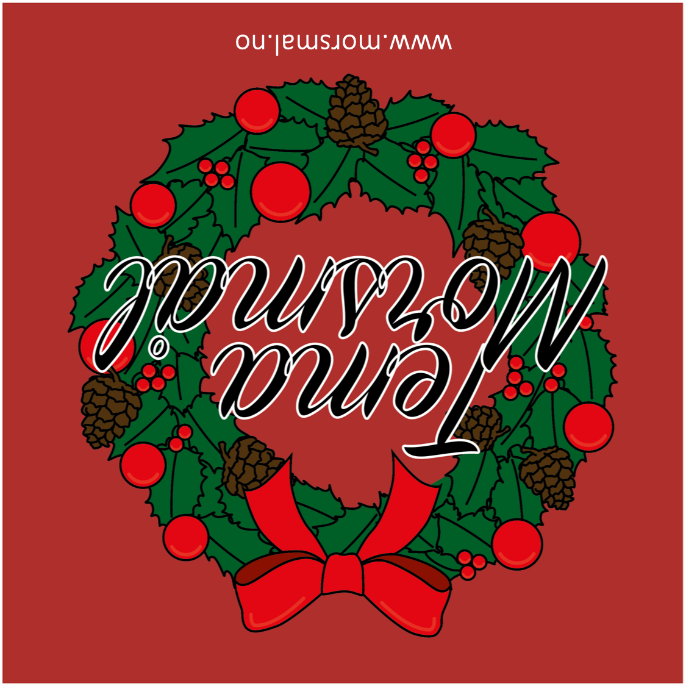 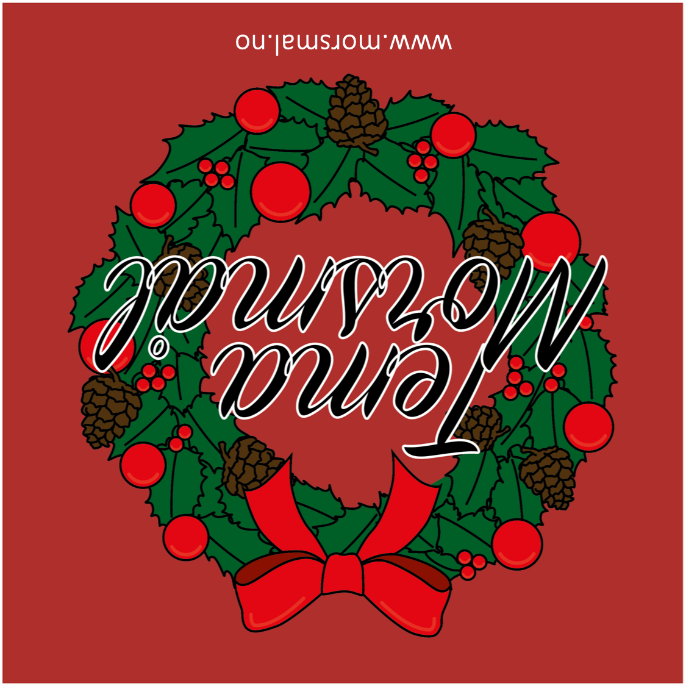 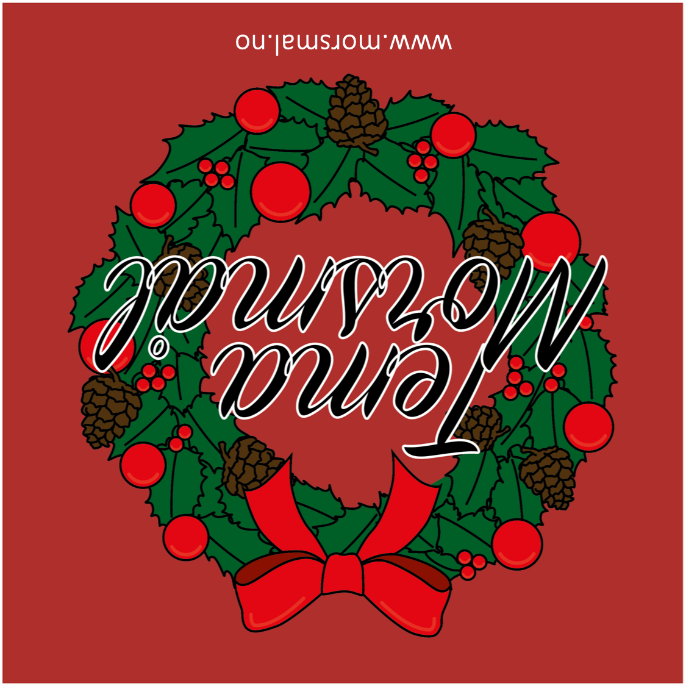 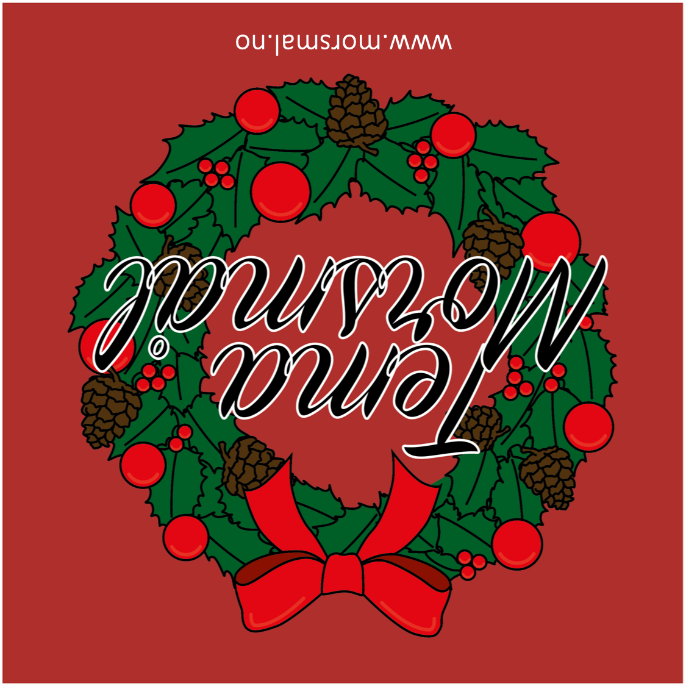 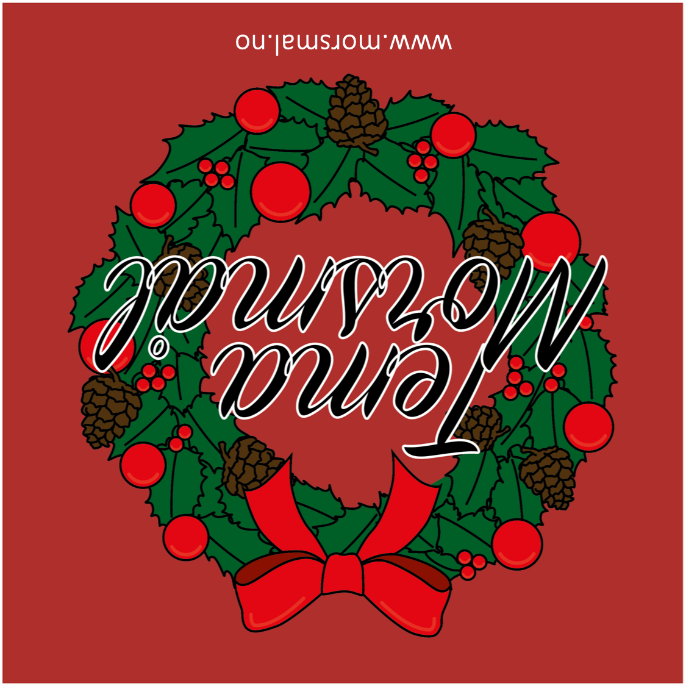 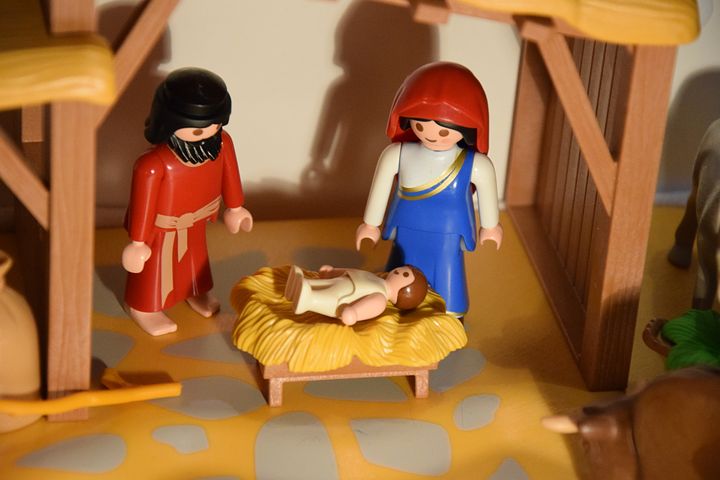 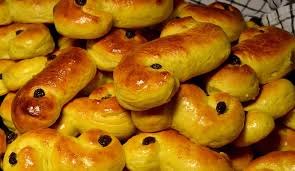 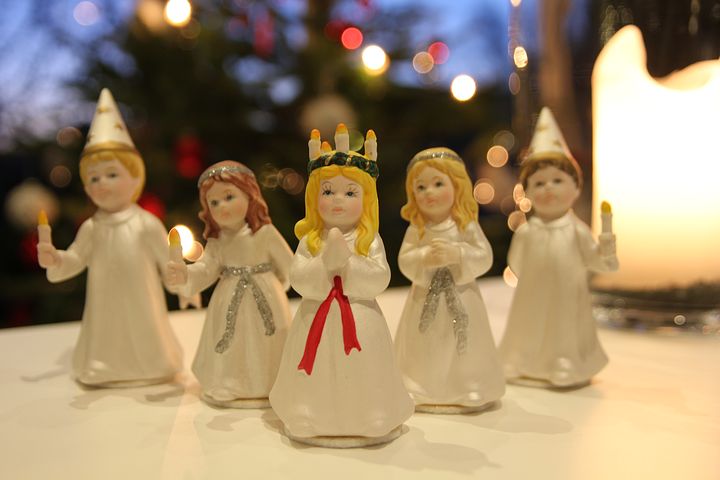 ሽሮዋይ ምቁር ሕብስቲ/ 
Lussekatter
ሉችያ/ Lucia
ዓራት ቆል/ Krybbe
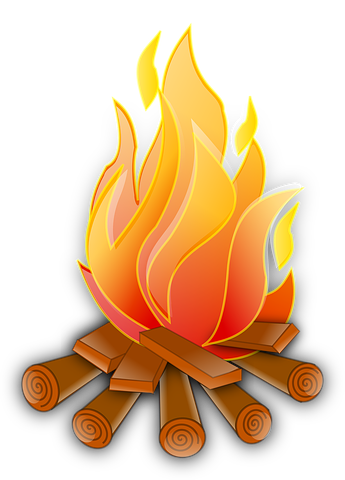 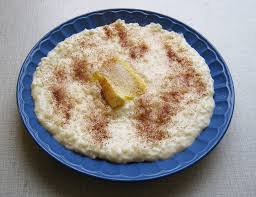 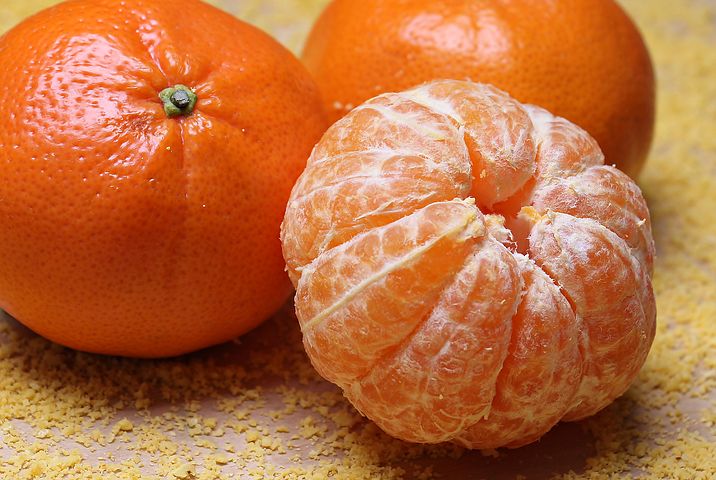 መንደሪኒ/ Klementiner
ገዓት/ Grøt
መጋርያ/Bål
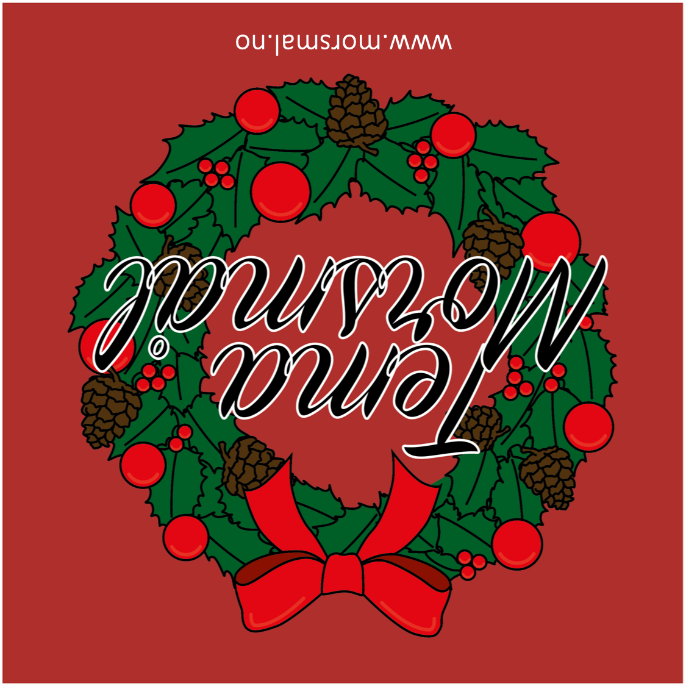 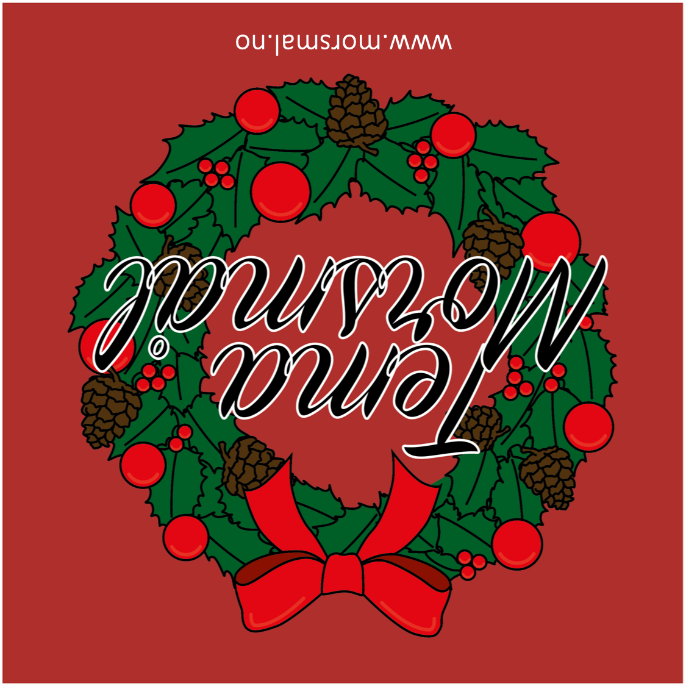 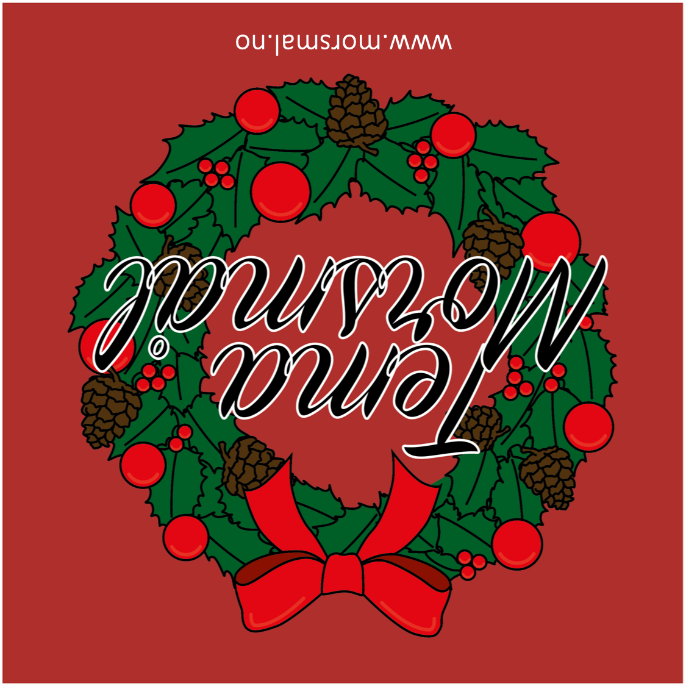 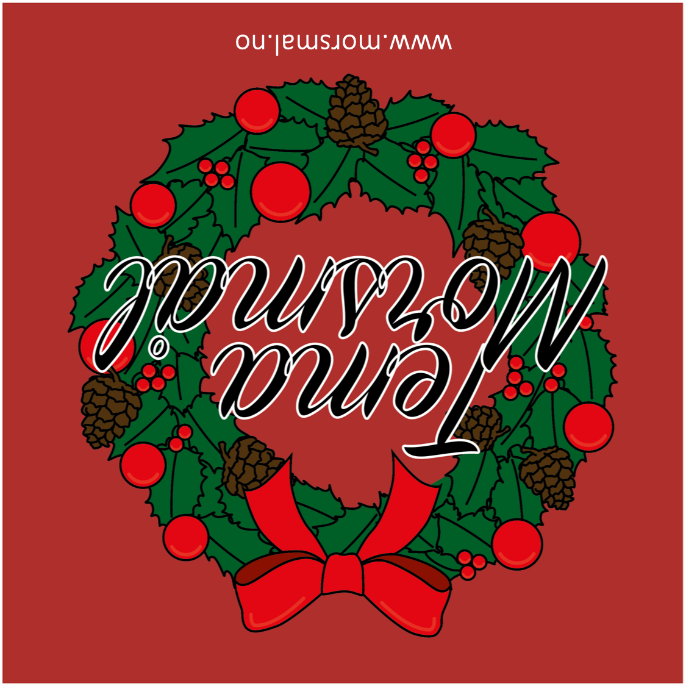 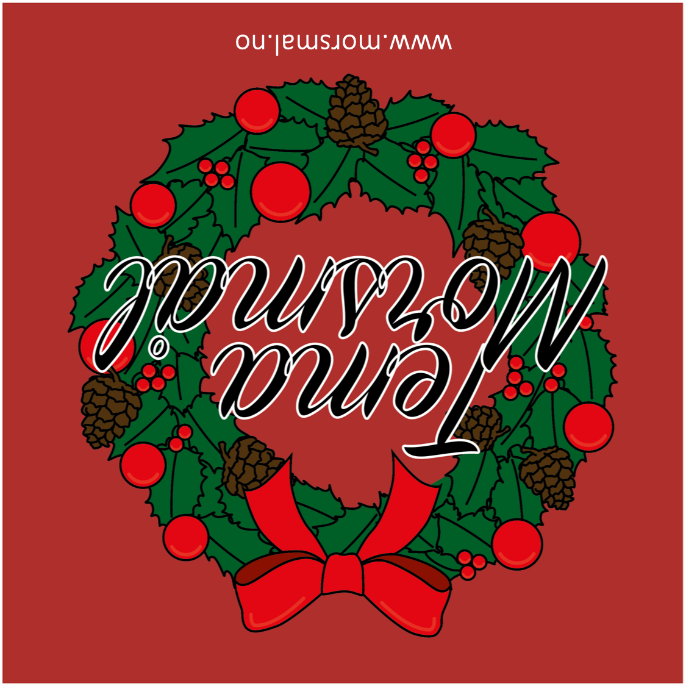 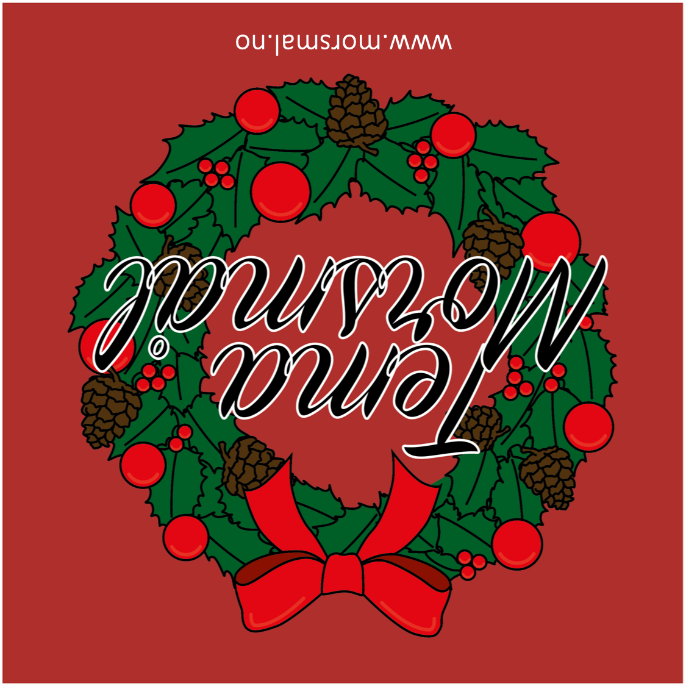 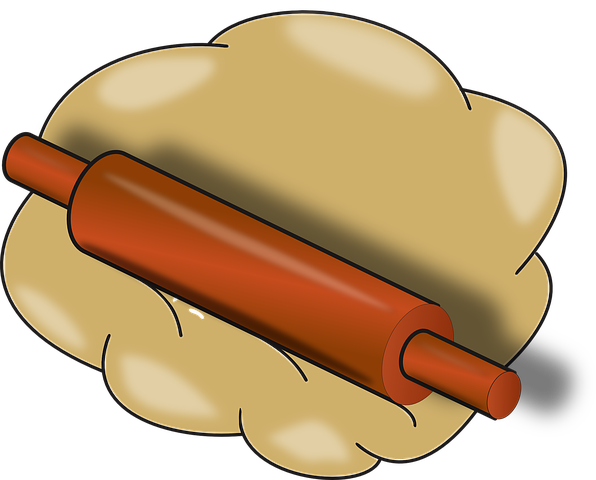 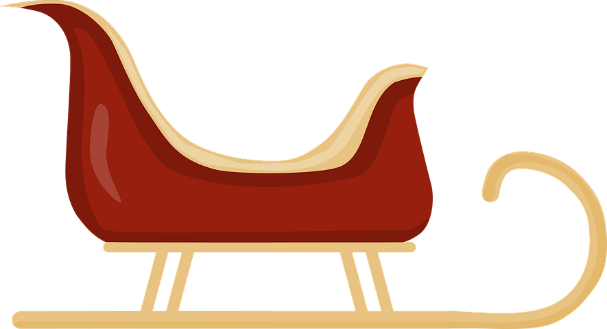 ሰረገላ በረድ/Slede
ሊላ/ Lilla
መስጠጢ መኾስ/Kjevle
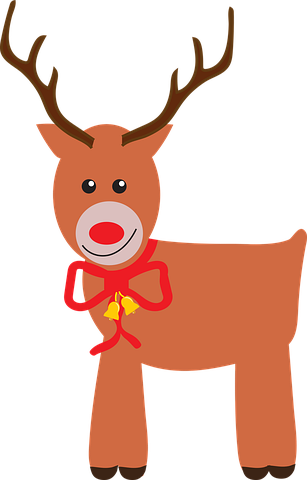 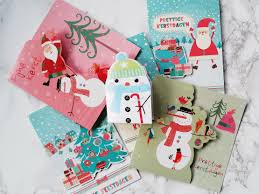 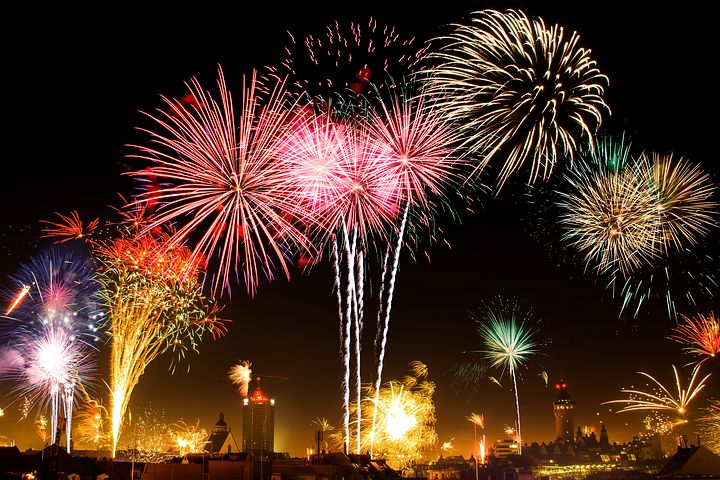 ሪሽድ/ Fyrverkeri
ካርተሊና ልደት/ Julekort
ዓጋዜን/Reinsdyr
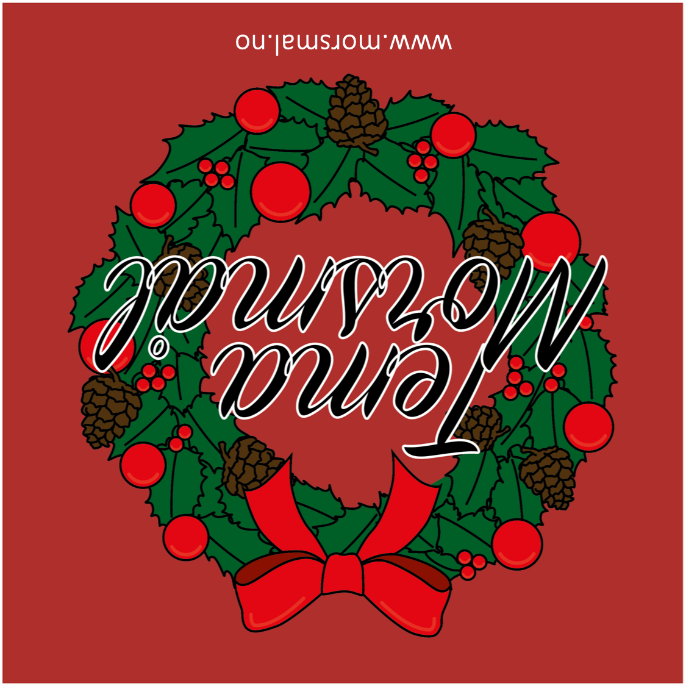 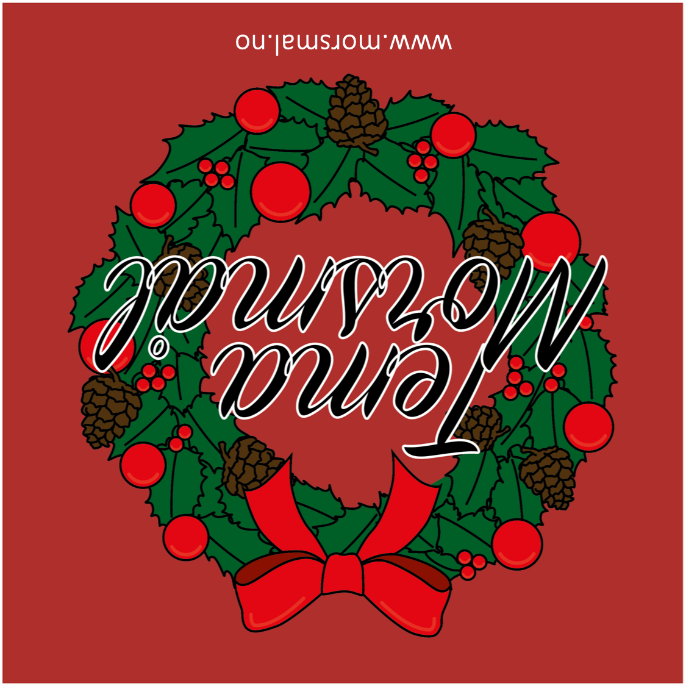 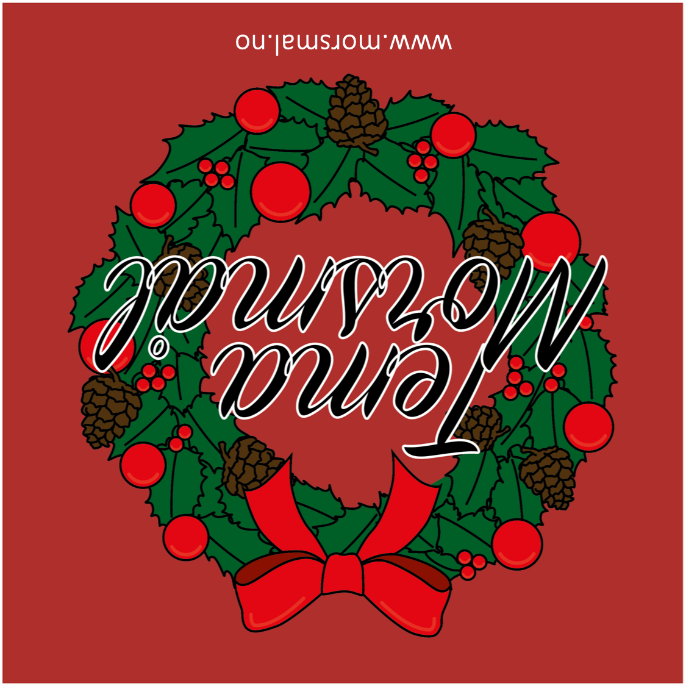 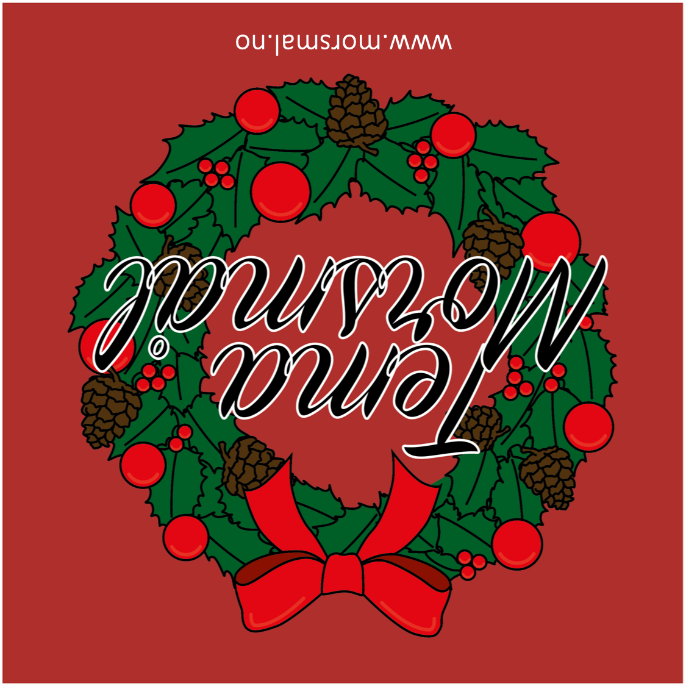 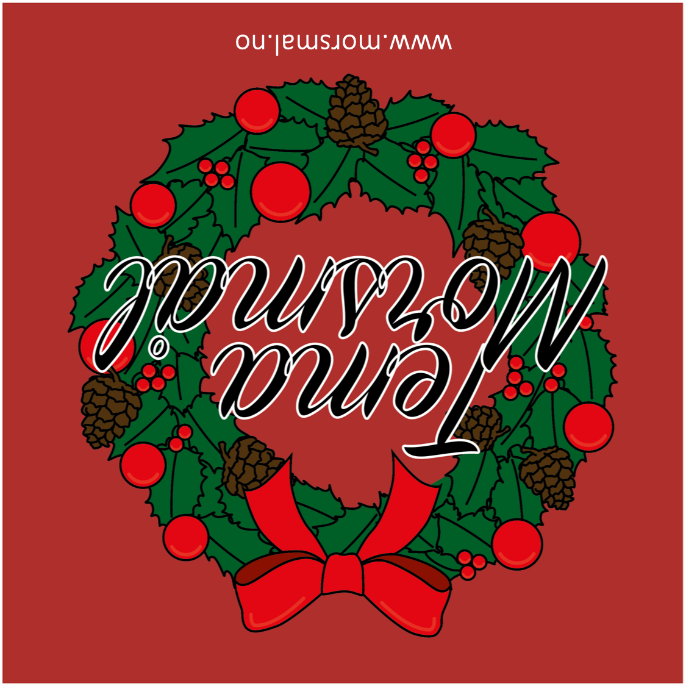 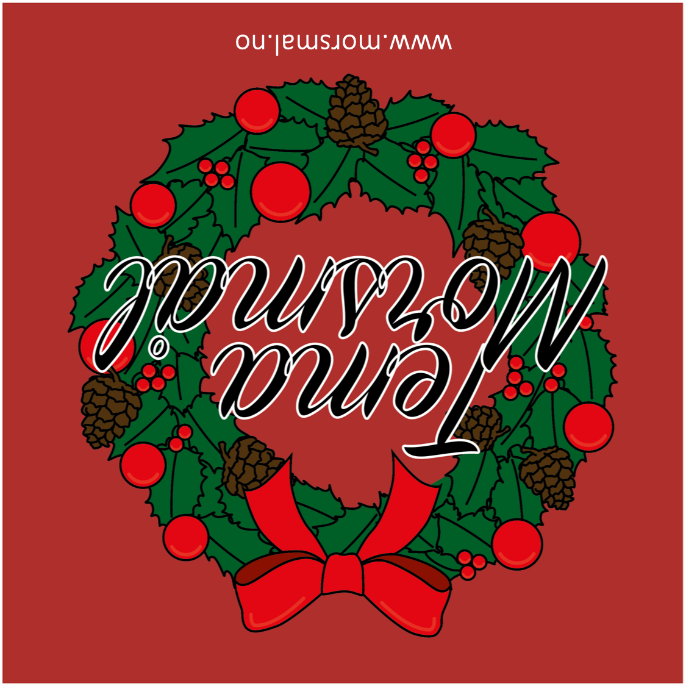 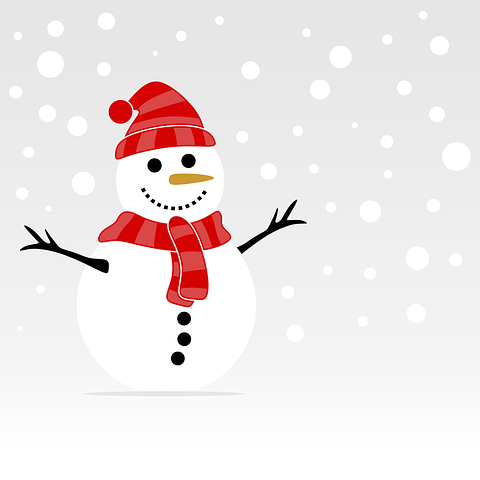 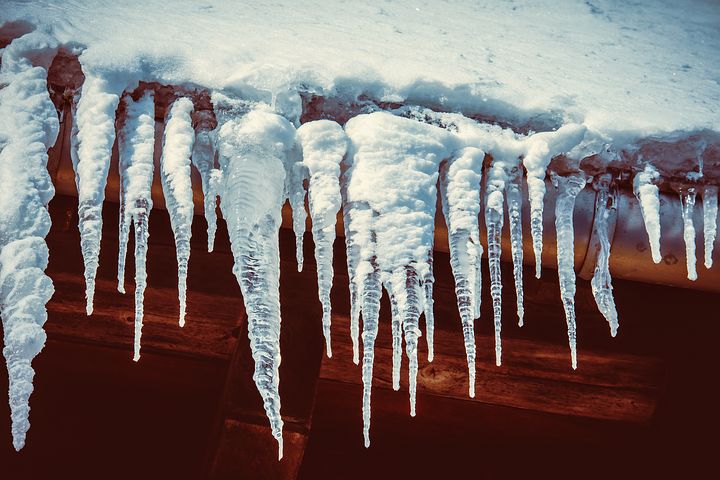 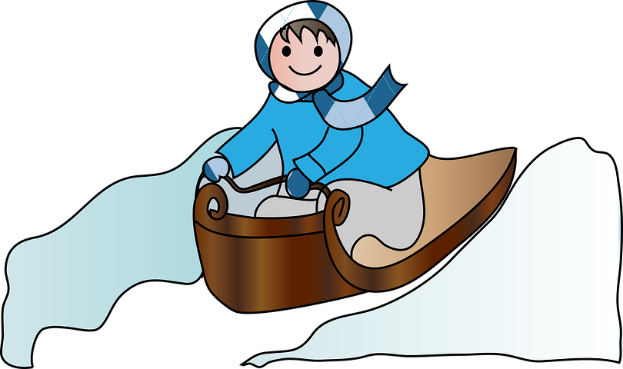 መንሸራተቲ/ Akebrett
ዝበረደ ማይ/ Istapp
ሰብ ውርጪ/ Snømann
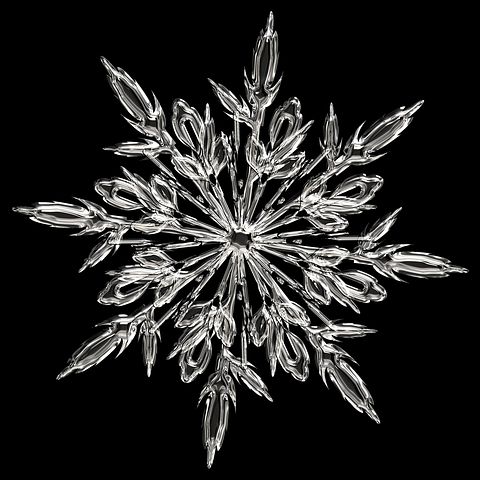 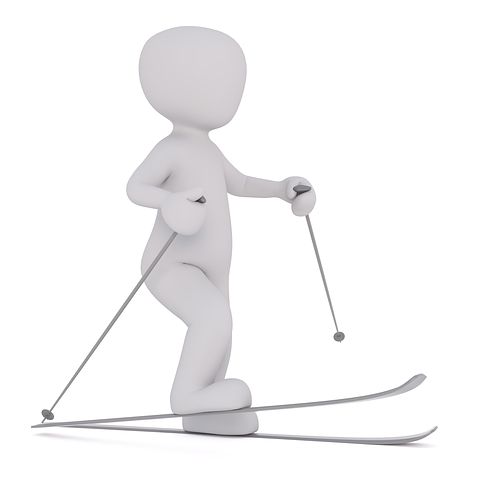 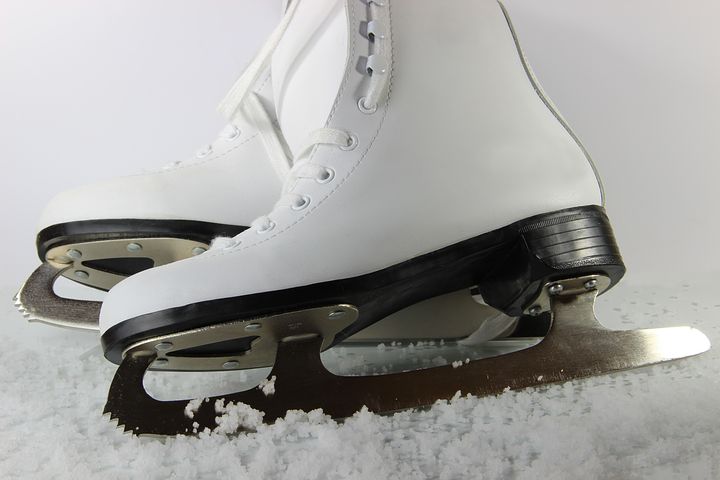 መንሸራተቲ በረድ/ Isskøyter
መንሸራተቲ/ Ski
ሓቒቕ ውርጪ/Snøkrystall
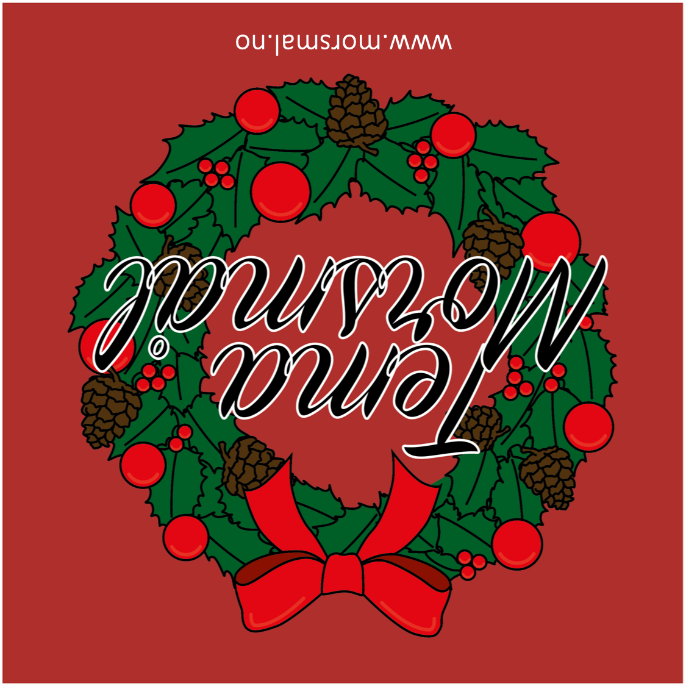 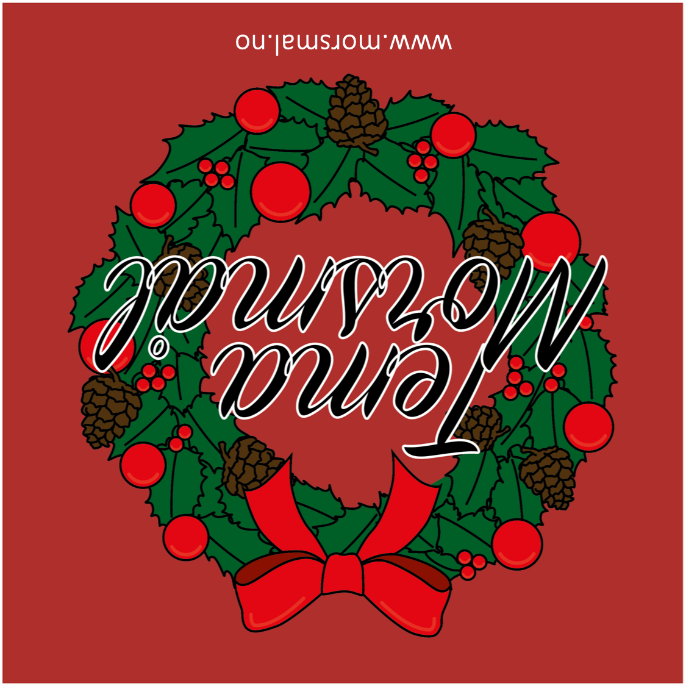 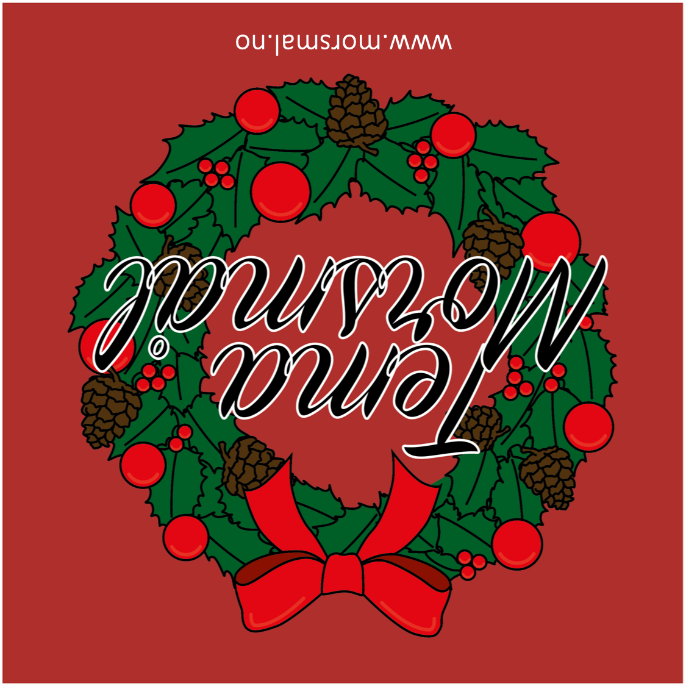 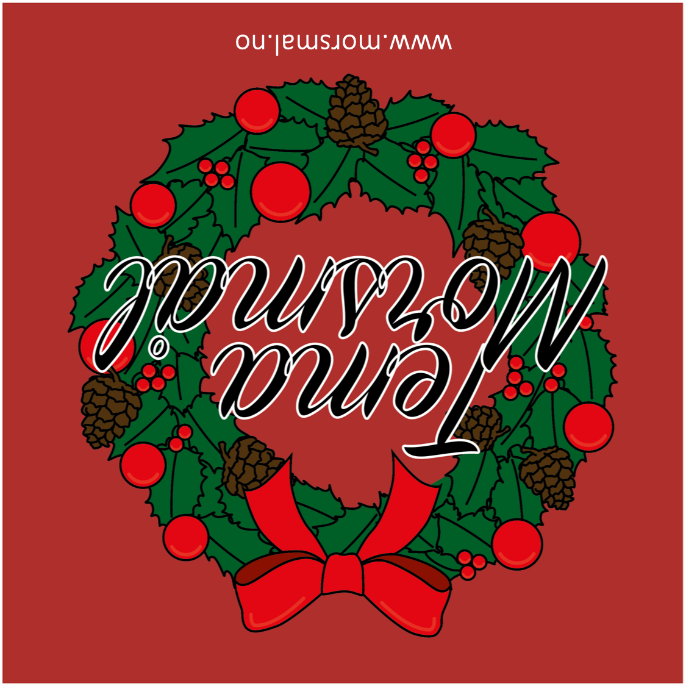 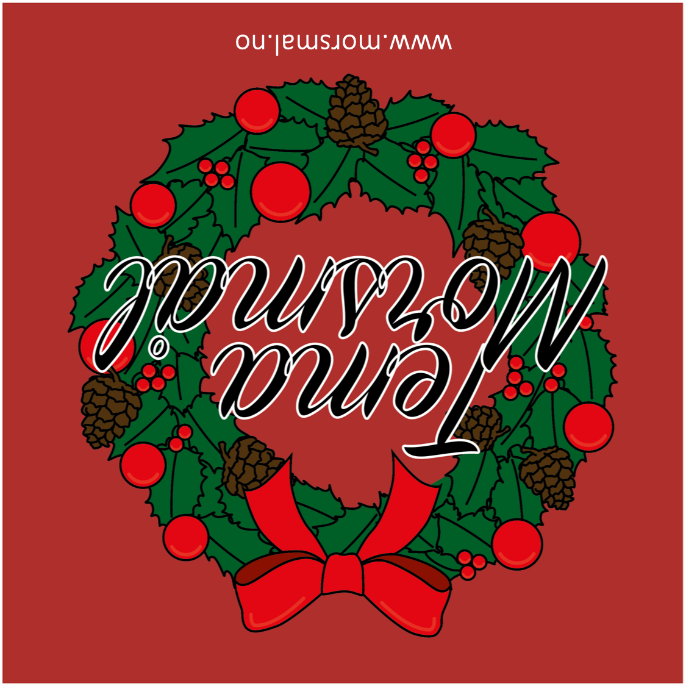 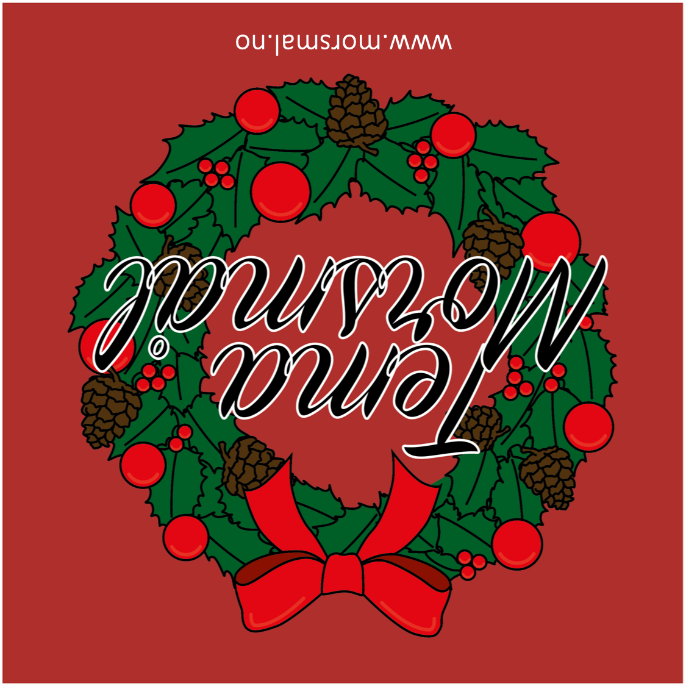 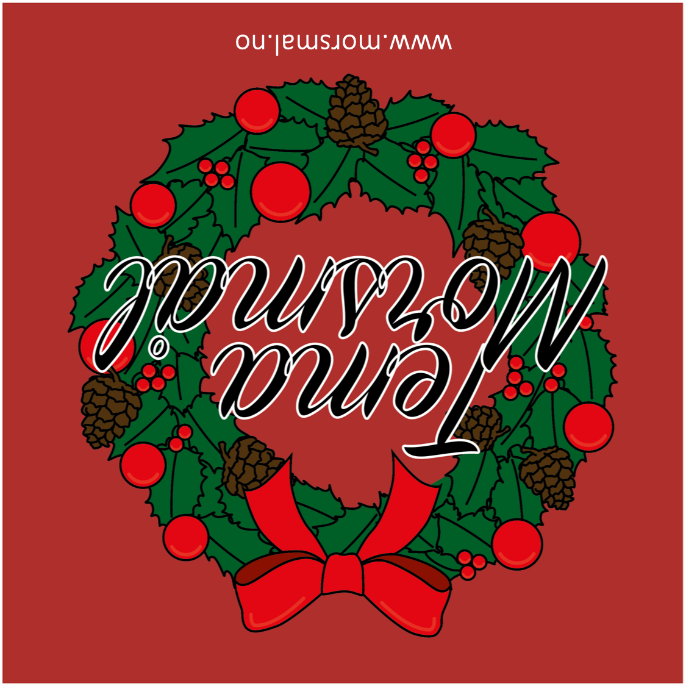 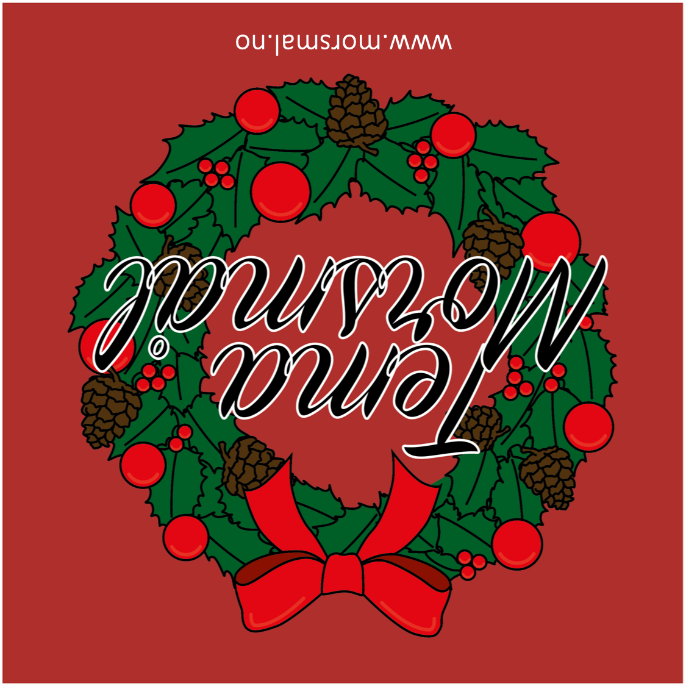 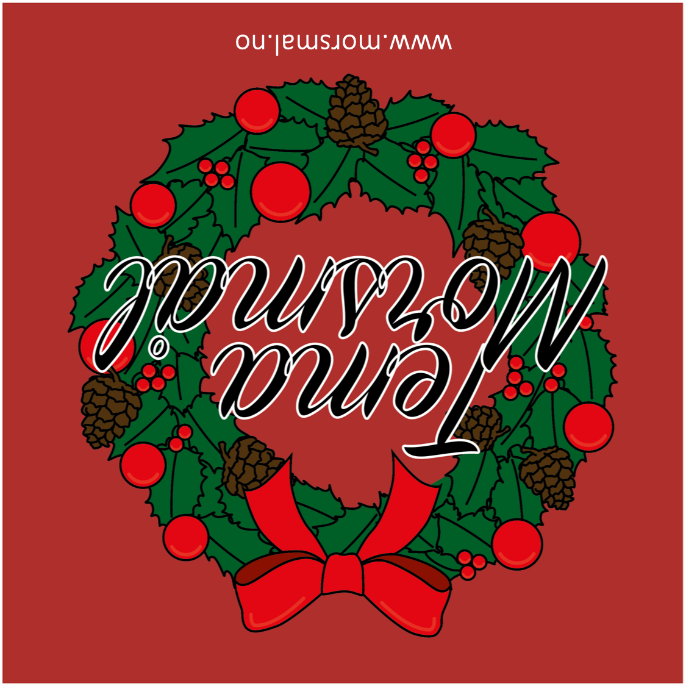 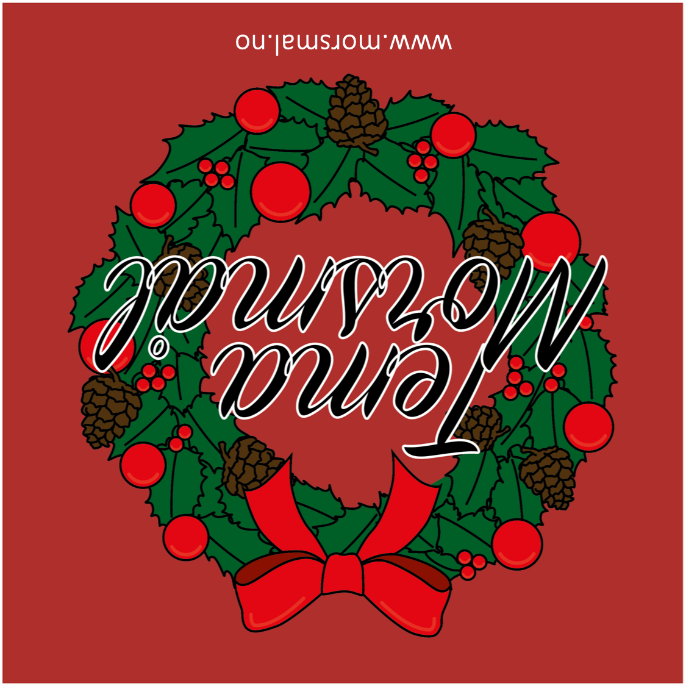 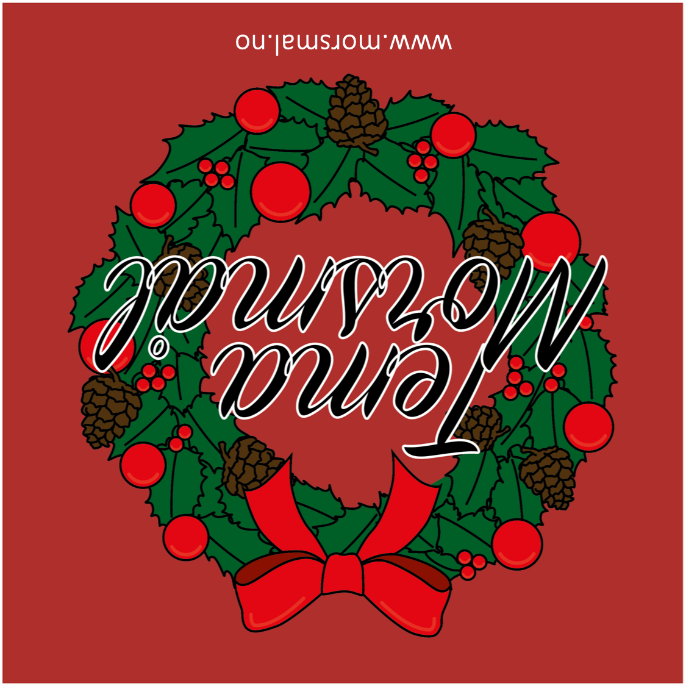 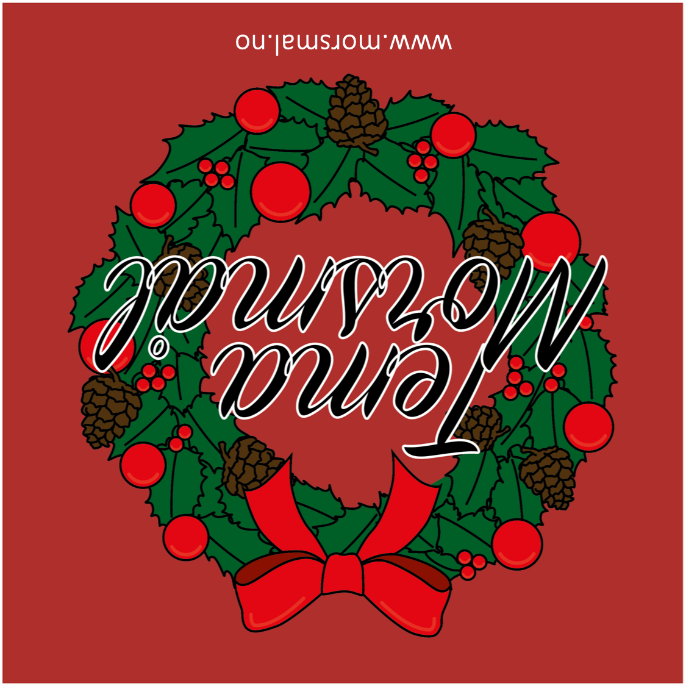